PDO Second Alert
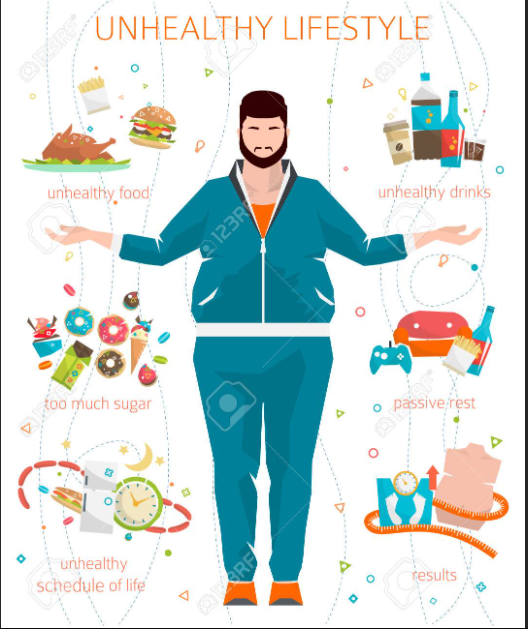 Date: 10.10.2021               Incident title: NAD#20
What happened?

   On the 10th of October 2021, around 6.20 a.m., one of the contractor employees was found unresponsive inside his room's adjoining washroom. The deceased was sharing a room with another contractor employee at the time of his death. His roommate awakened at 05.50 a.m. on the day of the event and went to the washroom, only to discover that the door was locked from the inside. He banged on the door numerous times after waiting for few minutes but received no response. He eventually phoned for assistance, and when they forced open the washroom door, they spotted the deceased lying inside the bath tray. His extremities were cold and he didn't have a pulse when examined. Although an emergency response was initiated, he was declared dead by PDO doctor at 06:30 hours due to the lack of signs of life.

Your learning from this incident..

Follow a healthy lifestyle (Eat a well-balanced low-fat, high-fiber diet rich in whole grains diet and exercise regularly).
In case of any chronic health conditions, ensure to attend your monthly medical checks & take your medications as prescribed.  
take their medicines as prescribed.
Ask for help from your coworkers or roommate if you're feeling uneasy.
Report to the clinic if you're not feeling well.
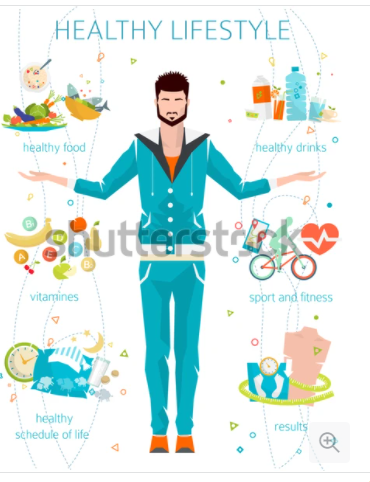 Follow healthy lifestyle and take care of your heart
[Speaker Notes: No names or detail of company to link this to any recent specific incident]